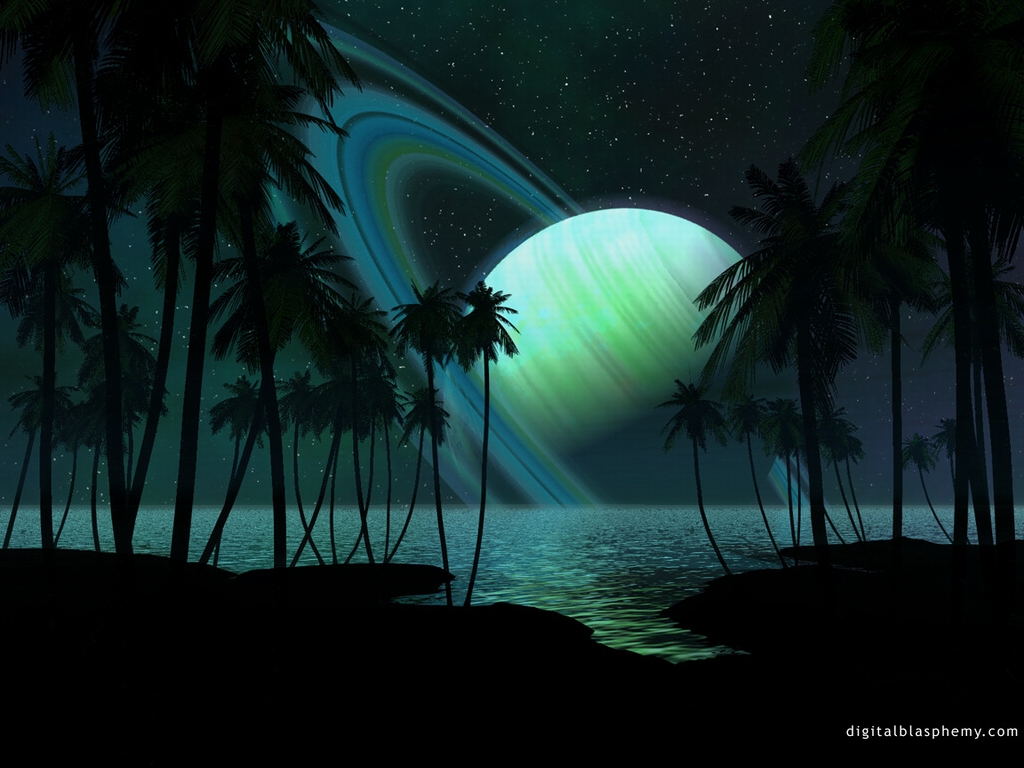 Людина – частина Всесвіту
Епіграф
 Квітує природа, а ми – її діти.
                                                                                                                                                                                                                                                                                     Від крони величної тягнуться віти
  І паростки в серці зростають миттєво,
  Продовжують вічне природне  древо
Людина – частина природи.
Група 1. 
Визначте, які риси і життєві правила притаманні людині, яка живе в гармонії з природою. Складіть відповідний перелік. На великому аркуші паперу намалюйте її портрет, на якому зобразіть визначені вами риси.
Що означає бути здоровою 
                          людиною?
Група 2.
Визначте, які риси й життєві правила притаманні людині, яка дбає про своє здоров’я. Складіть відповідний перелік. На великому аркуші паперу намалюйте її портрет, на якому зобразіть визначені вами риси.
Мистецтво керувати
                                     собою
Група 3.
Визначте, які риси й життєві правила притаманні людині, яка вміє керувати собою. Складіть відповідний перелік. На великому аркуші паперу намалюйте її портрет, на якому зобразіть визначені вами риси.
Як навчитися культури
                                  почуттів?
Група 4.
Визначте, які риси і життєві правила притаманні людині, яка виховала в себе культуру почуттів. Складіть відповідний перелік. На великому аркуші паперу намалюйте її портрет, на якому зобразіть визначені вами риси.
Що означає бути 
розвиненою людиною?
Група 5.
Визначте, які риси і життєві правила притаманні людині, яка розвиває себе. Складіть відповідний перелік. На великому аркуші паперу намалюйте її портрет, на якому зобразіть визначені вами риси.
Я КОХАЮ ТІ ХМАРИ ПОХМУРІ
Я кохаю ті хмари похмурі,
Що під час велетенської бурі
Як озвуться, то слово їх – грім,
А ударять – перуном палким,-
І здригнеться земля серед бурі,
Як гуркоче розгніваний грім.
Я кохаю ту квітку маленьку,
Що і вітрик зламає бідненьку:
У громами сполохані дні
Захищати їх любо мені ,
Боронити від лиха бідненьку
В блискавками сполохані дні.
Б. Грінченко